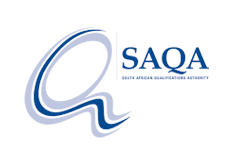 Recognition of Prior Learning presentation to the Higher Education and Training Portfolio CommitteeJoe SamuelsSAQA24 August 2016
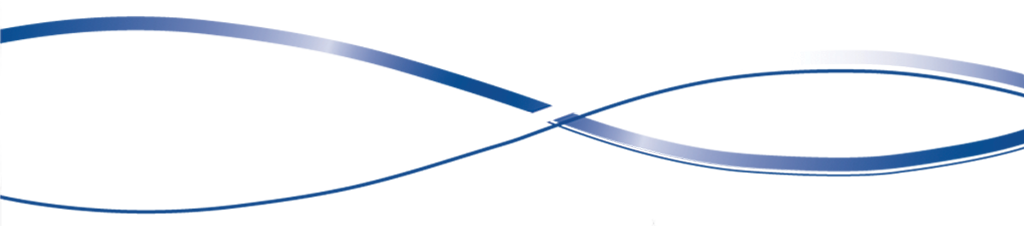 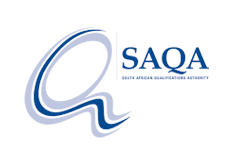 Contents
Background
1
Lessons learned
2
Policy priorities
3
Achievements
4
Way forward
5
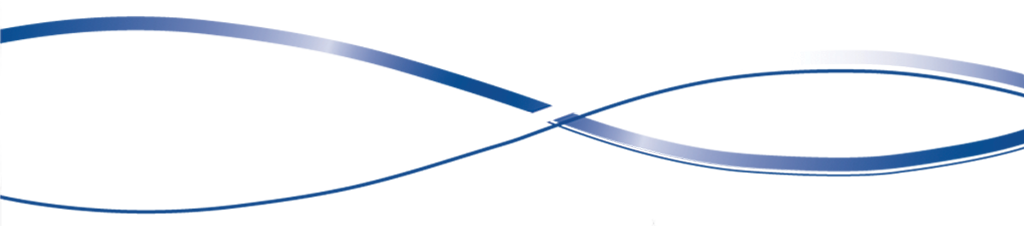 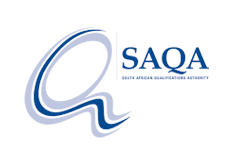 Contents
Background
1
Lessons learned
2
Policy priorities
3
Achievements
4
Way forward
5
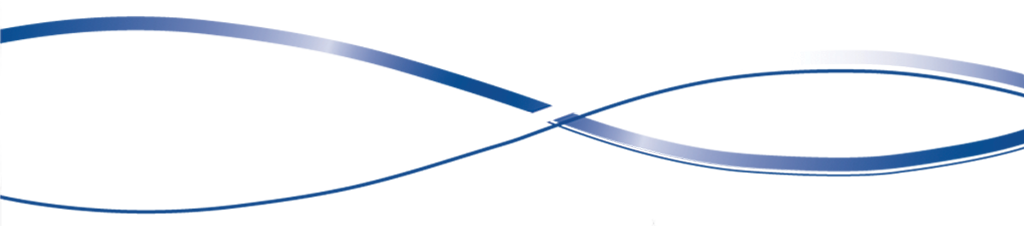 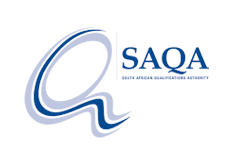 SAQA’s legal RPL mandate
13(h)(iii) develop policy and criteria, after consultation with the QCs, for assessment, recognition of prior learning and credit accumulation and transfer;

..\Desktop\VIDEO RPL\Joe Sam - Saqa RPL.mov
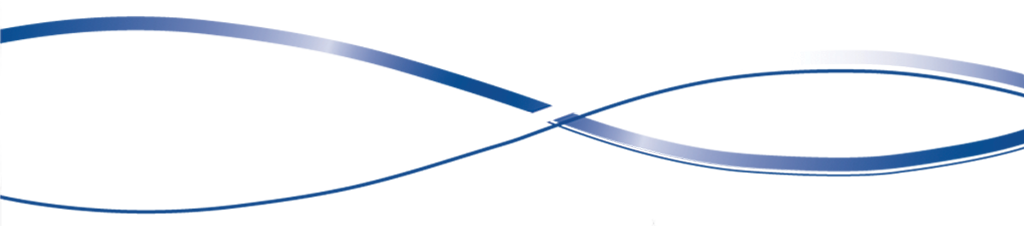 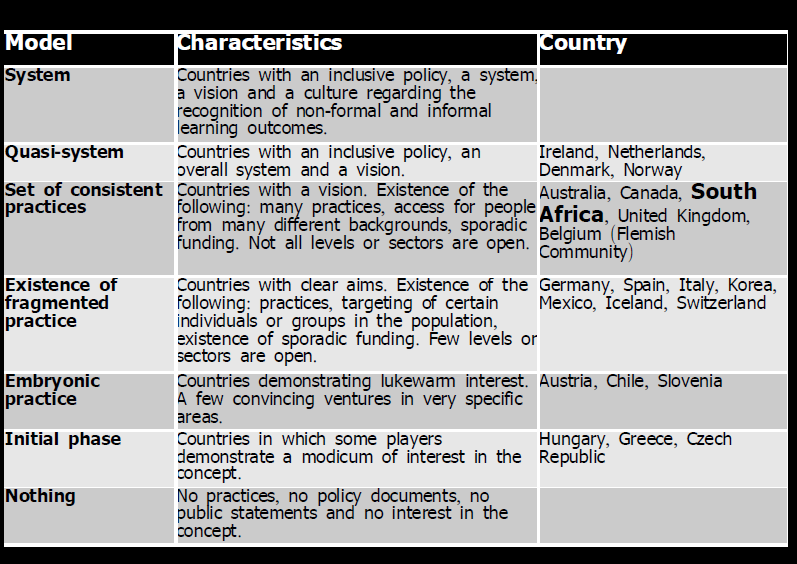 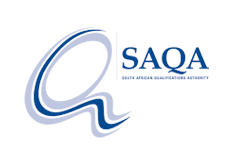 RPL implementation overview
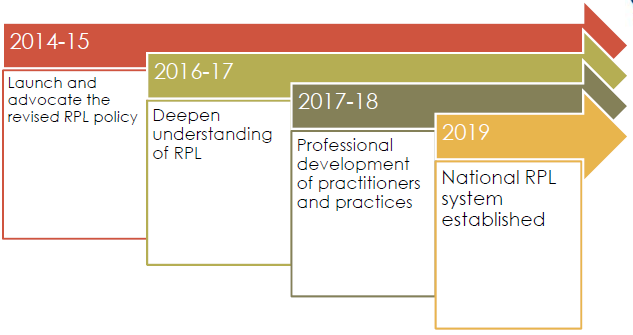 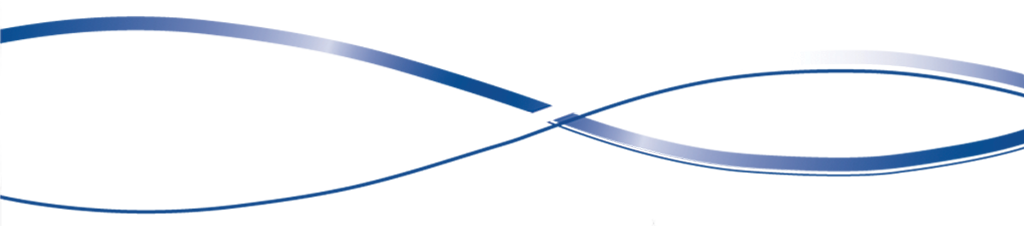 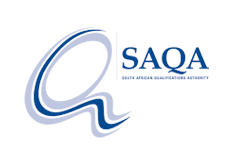 Overview of SAQA’s RPL activities
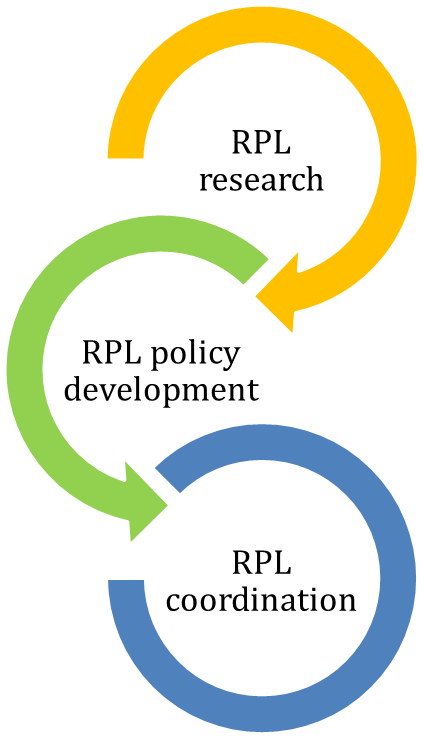 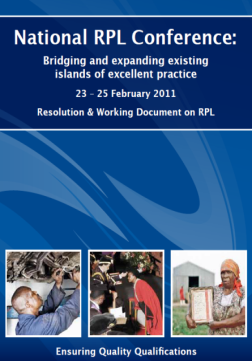 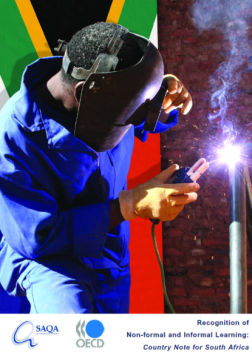 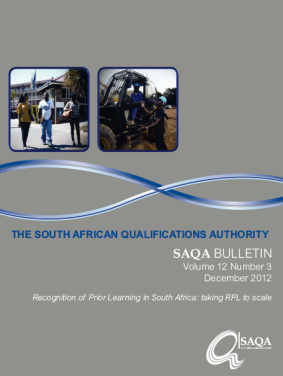 SAQA Research Partnership with UWC
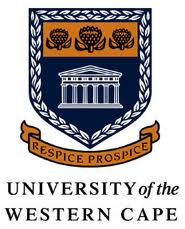 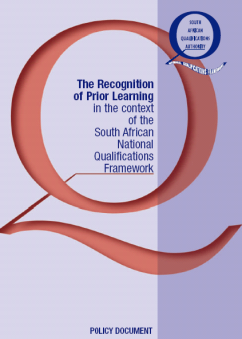 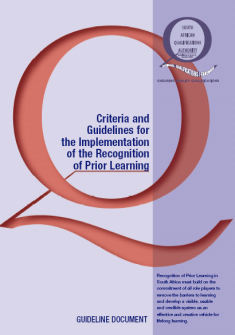 Existing SAQA RPL Policy (2002, 2003)
RPL Policy on Funding and 
Coordination (DHET)
New Revised RPL Policy
SAQA website, NQF website, RPL portal
Strategic RPL projects
Ministerial RPL Task Team
NQF Advisory 
Services
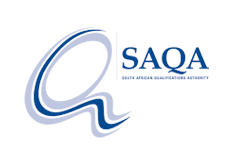 Contents
Background
1
Lessons learned
2
Policy priorities
3
Achievements
4
Way forward
5
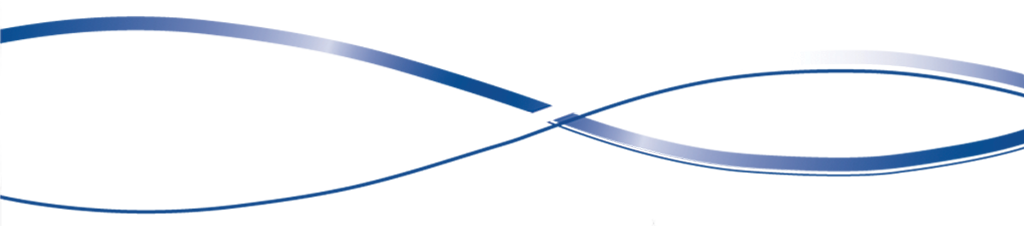 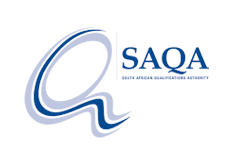 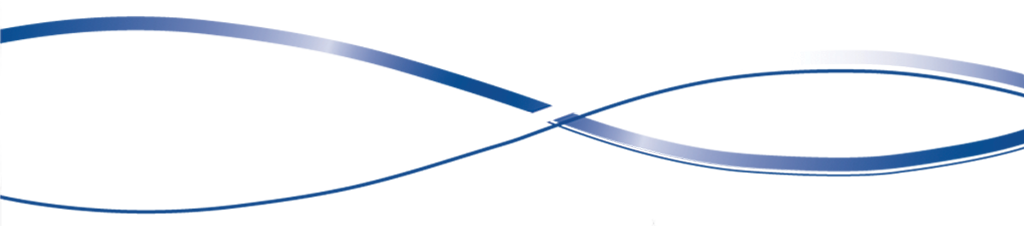 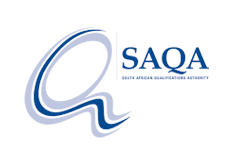 Contents
Background
1
Lessons learned
2
Policy priorities
3
Achievements
4
Way forward
5
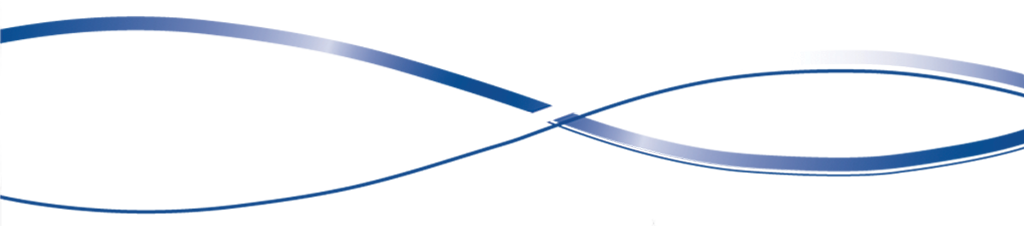 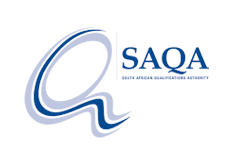 Policy implementation priorities
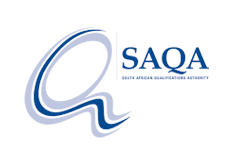 Contents
Background
1
Lessons learned
2
Policy priorities
3
Achievements
4
Way forward
5
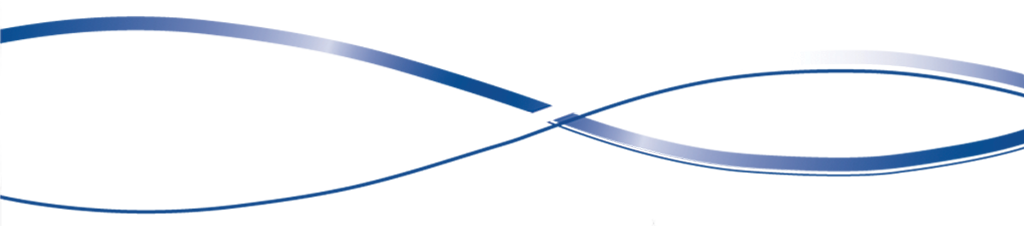 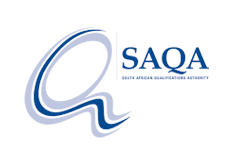 RPL achievements under the NQF Act
Cohesion and Overarching Policies
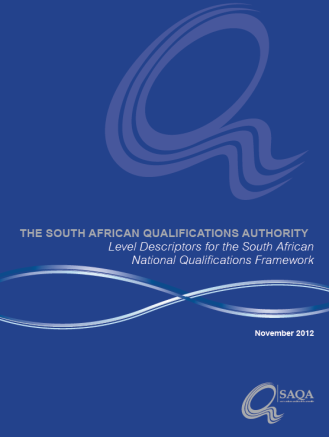 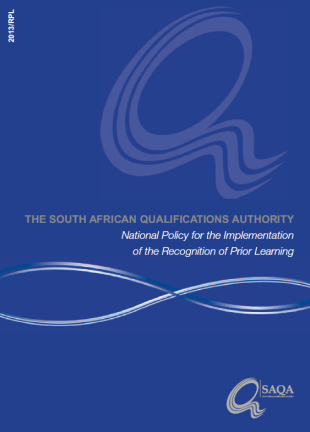 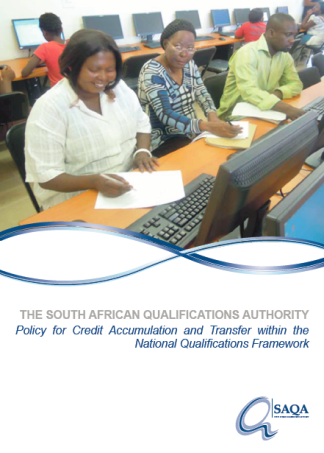 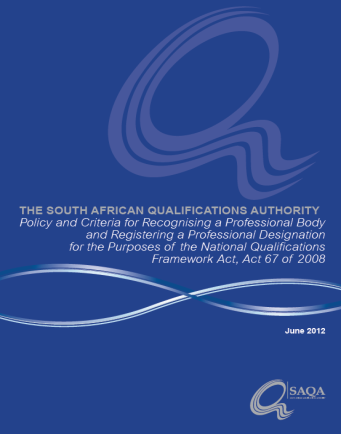 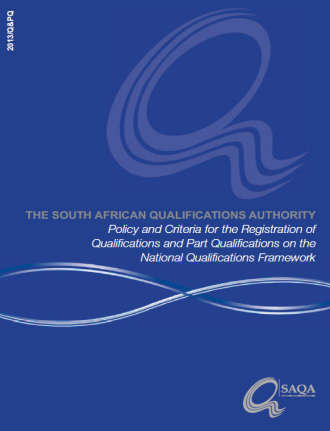 Professional bodies and professional designations
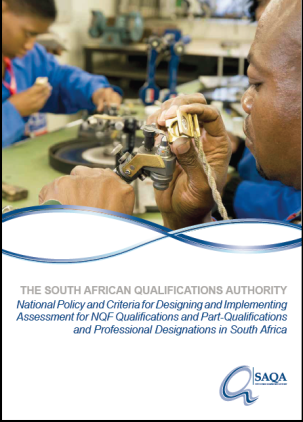 Qualifications and part-qualifications
Level Descriptors
RPL
CAT
Assessment
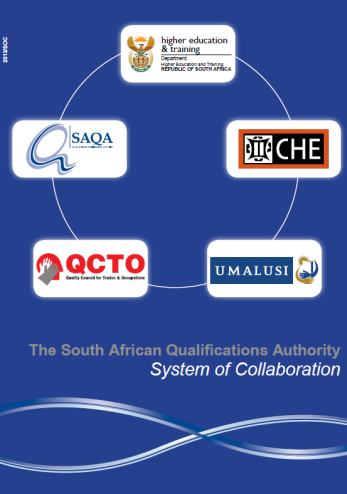 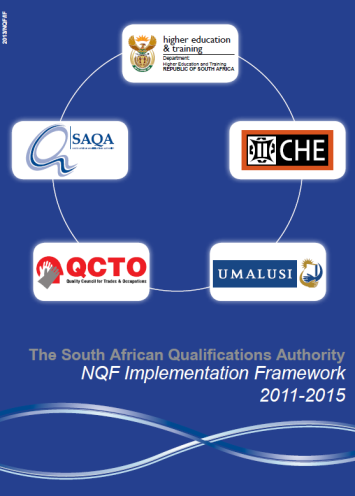 System of collaboration
NQF Implementation Framework
Assessment
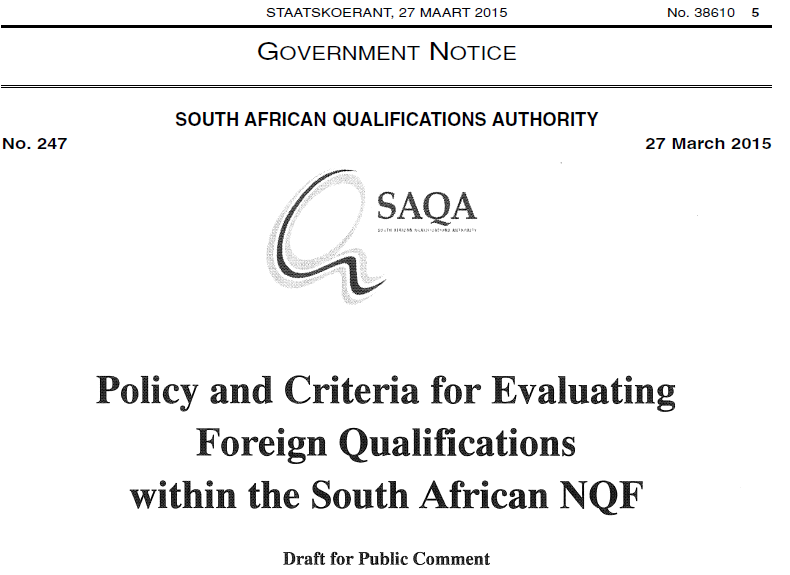 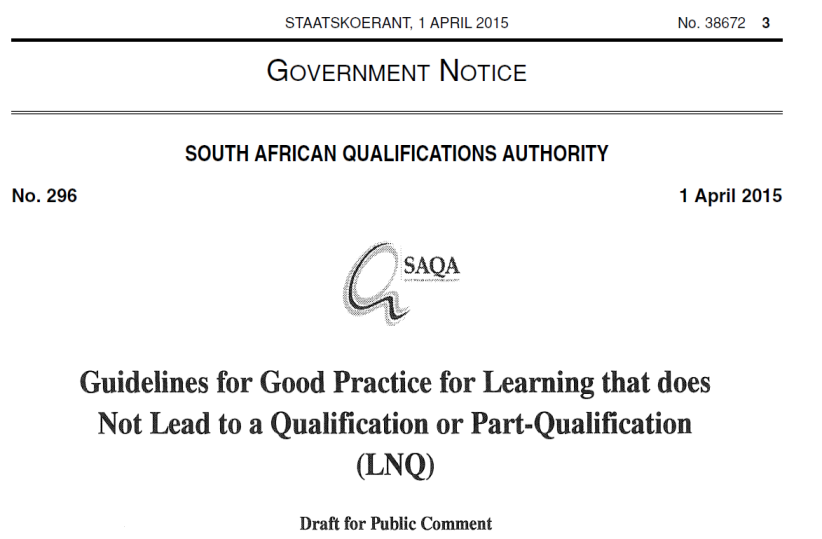 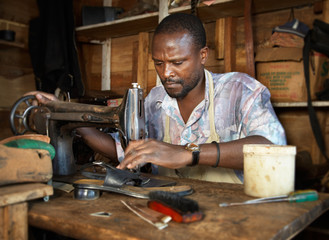 28 696 qualifications 
achieved through RPL
2828
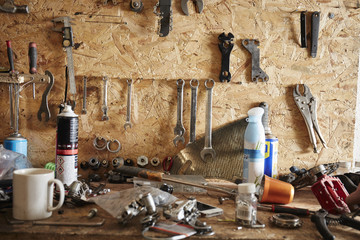 Manufacturing, Engineering & Technology 36%
Business, Commerce and Management studies (20%)
Physical planning and construction (17%)
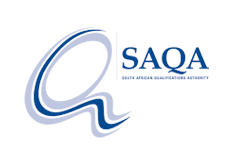 National RPL strategy
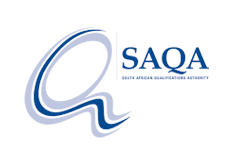 Implementation
1996-2010: Islands
2011-2014: National cases 
2015 onwards:                                                 SAQA: coordination, data, directing individuals/ organisations, requirements of Quality Councils 
  Quality Councils: RPL policies,  implementation plans, implementation, reporting
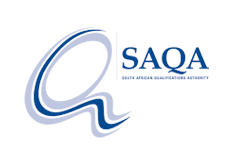 Co-ordinating mechanism
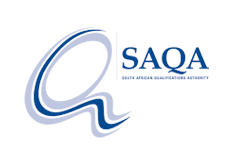 Responsibilities of DHET
Legislative 
Coordinating Mechanism (Phase 1)
Funding Mechanism 
Collaborate, Cooperate, Communicate, Consider, (CCCC) - with SAQA, QCs
Monitor
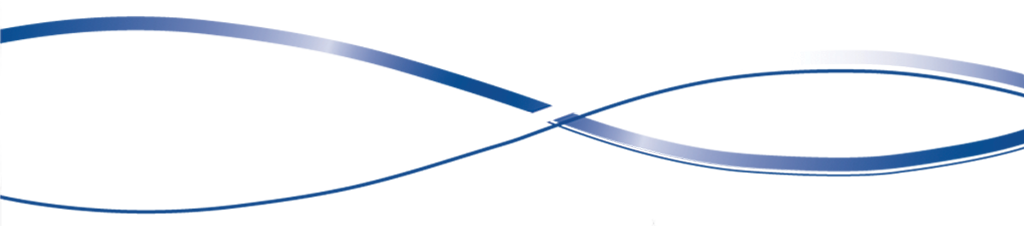 Responsibilities of 
co-ordinating mechanism
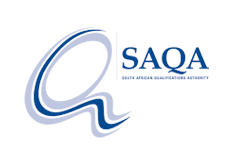 Manage funds + information
Professionalisation
Research
Support + advice 
Policy development, advocacy, communication
Collaboration with CDS
Referral of learners
Monitoring, evaluation, reporting
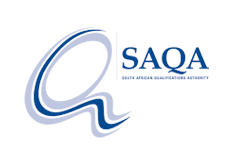 Responsibilities of SAQA
Align SAQA RPL policy
Leadership to QCs for implementation
Advise + support Coordinating Mechanism
Conduct sector-wide feasibility study: QA of RPL
RPL data uploads into NLRD
Ensure QC certification policy dev + imp (achievements via RPL never shown publicly)
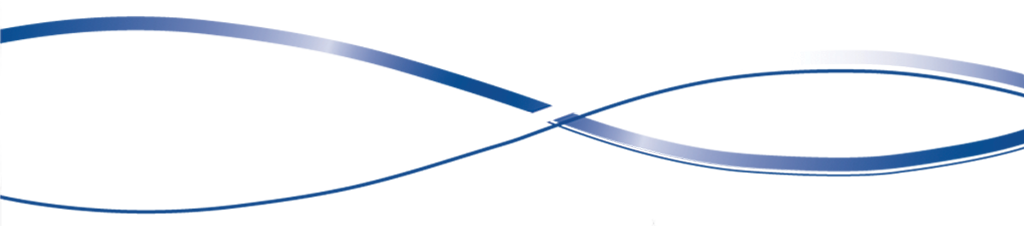 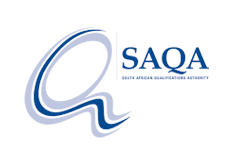 Responsibilities of QCs
QC Sub-Framework RPL policy
Ensure provider implementation, support
Certify L
Advocate RPL
Quarterly Reports to SAQA
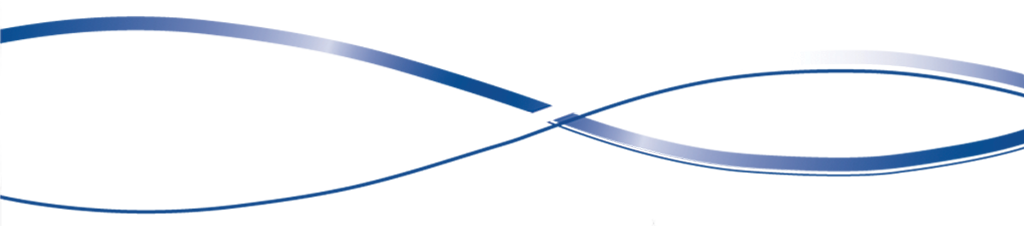 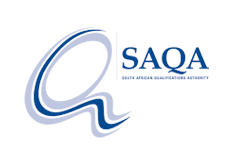 Responsibilities of providers
Institutional RPL policy
Institutional RPL Forum
Institutional RPL implementation
RPL reporting 
Collaboration (Coordinating Mechanism, SAQA, QCs)
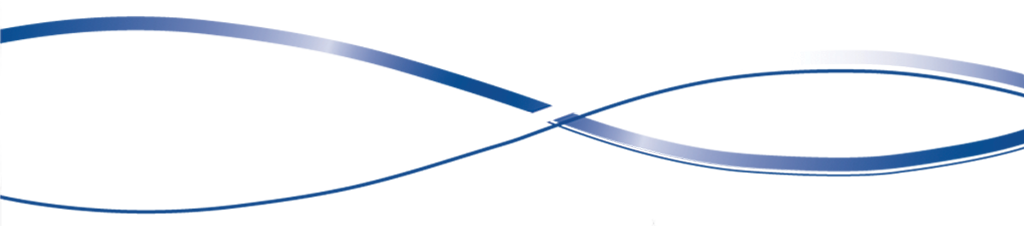 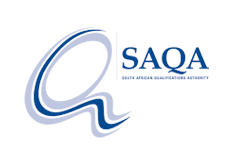 FUNDING
Funding
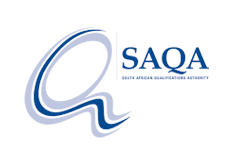 Contents
Background
1
Lessons learned
2
Policy priorities
3
Achievements
4
Way forward
5
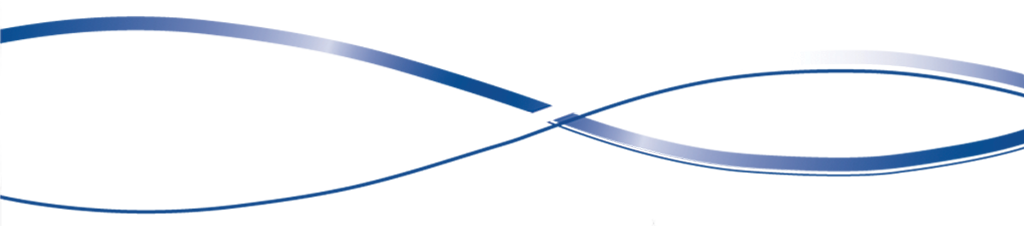 Priorities for the way forward
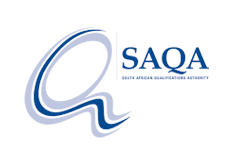 SAQA’s Aligned RPL Policy approved
RPL Success Cases published
QC RPL Policies/ Rollout Plans finalised 
QC RPL Progress Reports to SAQA
QC RPL data, uploads into NLRD 
Coordinating Mechanism set up
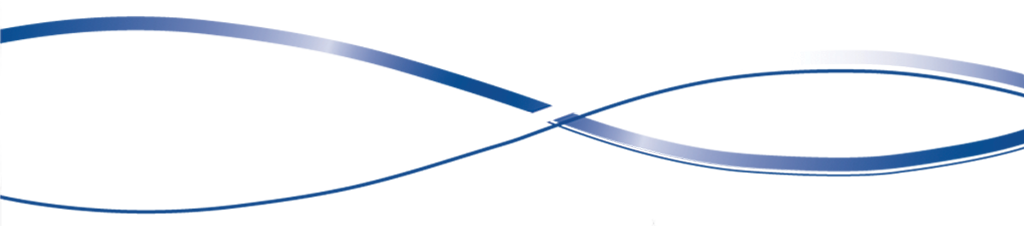 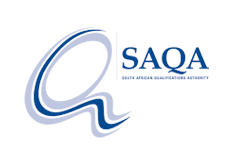 Recognition of Prior Learning presentation to the Higher Education and Training Portfolio CommitteeJoe SamuelsSAQA24 August 2016
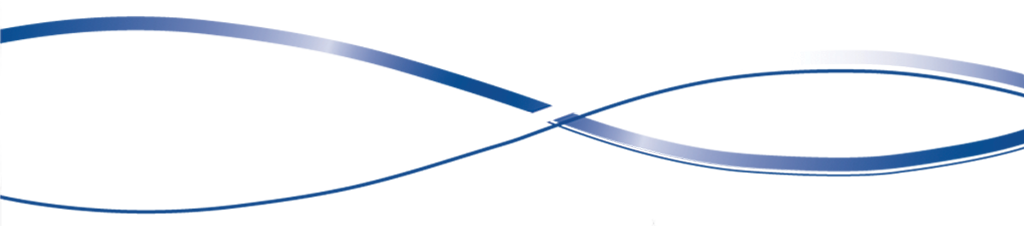 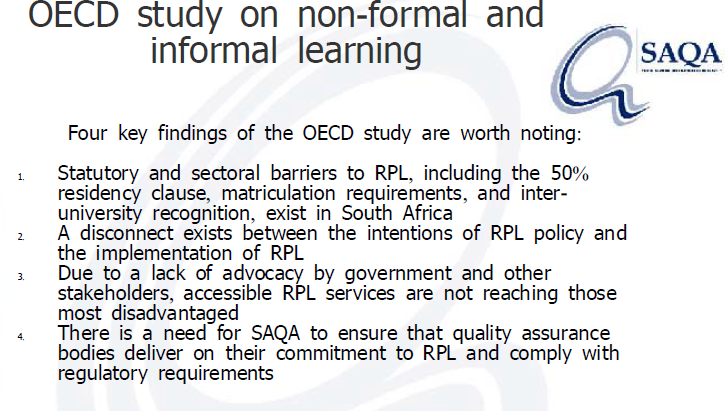